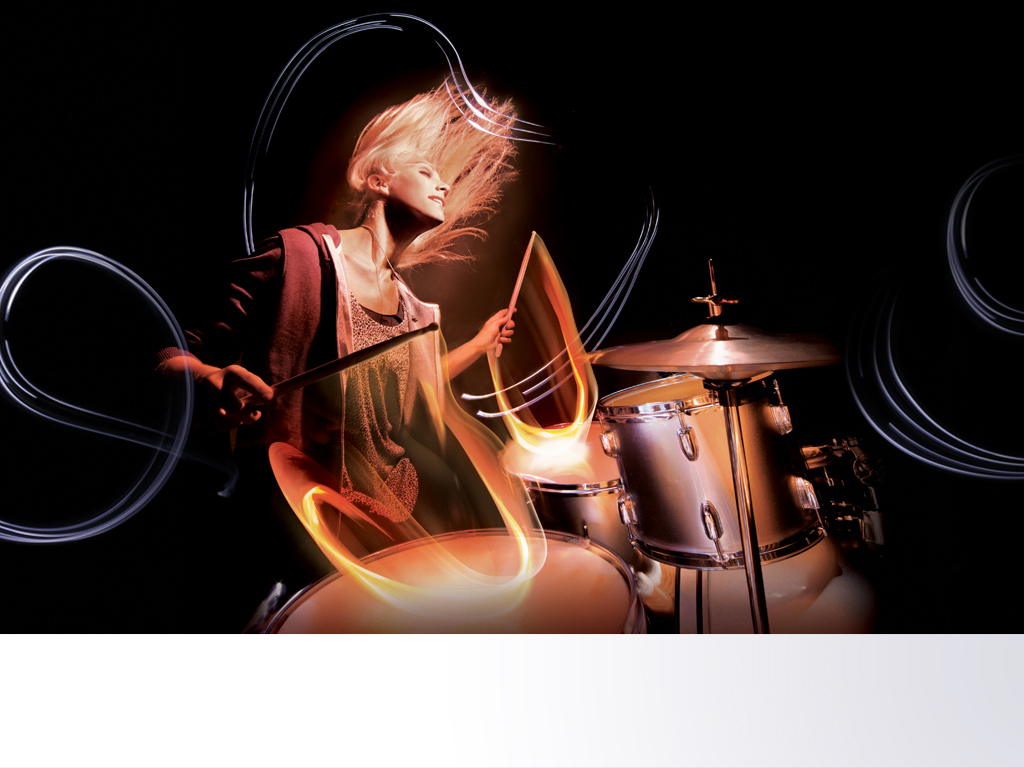 Mythe ou réalité ?
Activité pour les groupes de jeunes de 17 à 24 ans
Énoncé 1
Chaque année, le nombre de jeunes de 15 à 24 ans qui consomment de l’alcool augmente.
Réponse
Mythe
Selon l’Enquête de surveillance canadienne de la consommation d’alcool et de drogues effectuée par Santé Canada en 2011, moins des trois quarts des jeunes Canadiens de 15 à 24 ans (70,8 %) ont affirmé avoir consommé de l’alcool au cours des douze mois précédant l’enquête. Il s’agit d’une diminution par rapport au taux de 82,9 % observé en 2004.
Énoncé 2
Être sous l’effet de l’alcool me garantit d’être moins gêné, d’être plus amusant ou plus intelligent.
Réponse
Mythe
Il ne va pas de soi que le comportement d’une personne qui a consommé de l’alcool est plus agréable ou plus amusant. L’alcool et les drogues affectent le fonctionnement du cerveau. Ces substances modifient les communications entre les cellules nerveuses et perturbent les sens, elles faussent notre jugement, déséquilibrent notre comportement et diminuent la coordination de nos mouvements. Il est possible de faire des choses sous l’effet de la drogue ou de l’alcool que nous ne ferions pas autrement, mais elles ne nous rendent sûrement pas plus intelligents ou amusants !
Énoncé 3
Les conséquences négatives qui peuvent se produire lorsque je consomme de l’alcool ou une autre drogue ne touchent que moi; ma consommation ne concerne donc pas les autres !
Réponse
Mythe
Il est vrai que, parmi les conséquences négatives qui découlent de la consommation d’alcool ou de drogues, certaines affectent directement le consommateur, par exemple :
des blessures à la suite d’une bagarre ou d’un accident;
des problèmes de santé physique (maux de tête, troubles digestifs, manque d’énergie);
des problèmes psychologiques (manque d’attention à l’école, mauvaise humeur, irritabilité, anxiété, dépression, etc.).
Mais c’est aussi toute la famille, les amis et les proches qui seront touchés :
par des problèmes relationnels (disputes importantes lorsque le consommateur est sous l’effet de l’alcool ou d’une drogue, mésententes au sujet de la consommation de ces produits, etc.); 
par une relation sexuelle non protégée pouvant causer une infection transmissible sexuellement ou une grossesse non désirée et leurs répercussions, sur les plans affectif et relationnel. 
Sans compter des accidents de voiture liés à la conduite après avoir consommé dont sont parfois victimes de parfaits inconnus et qui ont des effets à court, à moyen et, parfois, à long terme dans leur vie.
 Vous avez d’autres suggestions d’effets sur les autres ?
Énoncé 4
La consommation de drogue chez les jeunes de 15 à 24 ans a diminué depuis quelques années.
Réponse
Réalité
Selon les données obtenues dans le cadre de l’Enquête de surveillance canadienne de la consommation d’alcool et de drogues (janvier 2011), la consommation de cannabis au cours des douze mois précédant l’enquête a diminué chez les jeunes de 15 à 24 ans, passant de 37 % à 21,6 % entre 2004 et 2011. 
Quant à la consommation de drogues autres que l’alcool et le cannabis, elle est passée de 11,3 % en 2004 à 4,8 % en 2011.
Énoncé 5
Les jeux de hasard et d’argent augmentent sans cesse en popularité chez les jeunes de 17 ans et plus.
Réponse
Mythe
De façon générale, la participation aux jeux de hasard et d’argent des jeunes du secondaire a diminué depuis 2002. Plus précisément, chez les jeunes de 5e secondaire, cette participation est passée de 61,5 % en 2002 à 47,5 % en 2008. 
(Enquête québécoise sur le tabac, l’alcool, la drogue et le jeu chez les élèves du secondaire, 2008, de l’Institut de la statistique du Québec).
Énoncé 6
Les sites de pratique de jeu en ligne permettent de se faire la main avant de passer à des sites plus sérieux, sur lesquels on peut gagner gros !
Réponse
Mythe
Il est généralement reconnu que les chances de gagner sont plus élevées sur les sites de pratique, où les gens peuvent jouer sans miser d’argent, que sur les sites où les gens doivent en miser.
Énoncé 7
Le vendredi soir, Sophie sort avec « sa gang ».
Ce soir-là, elle prend au moins cinq consommations, mais elle ne touche à rien les autres jours de la semaine. On peut affirmer que Sophie a une consommation abusive.
Réponse
Réalité
Les personnes qui consomment de l’alcool ou des drogues de façon abusive ne le font pas nécessairement plusieurs fois par semaine mais, lorsqu’elles en consomment, cela implique de grandes quantités (cinq consommations ou plus) et des mélanges de substances. Il arrive souvent que ces personnes consomment, entre autres, pour se changer les idées, oublier leurs problèmes ou se déconnecter de la réalité. 
Une consommation abusive d’alcool ou de drogue peut, à plus ou moins long terme, causer une dépendance physique ou psychologique. Ce type de consommation peut aussi conduire à plusieurs autres problèmes, comme le décrochage scolaire, la perte d’emploi, la délinquance et la violence.
Énoncé 8
Consommer de plus en plus d’alcool ou de drogue et plus souvent est l’un des signes qui permettent de croire qu’une personne est en train de développer un problème d’abus ou de dépendance.
Réponse
Réalité
Voici d’autres signes :
Passer beaucoup de temps à penser à la consommation de substances, à en consommer, à s’en procurer ou à chercher de l’argent pour s’en procurer;
Se désintéresser de ses activités préférées, de ses loisirs et de ses amis non consommateurs;
Souhaiter diminuer ou gérer sa consommation et ne pas y arriver;
Consommer pour se sentir mieux, pour se donner du courage, pour oublier ses problèmes;
Avoir besoin de consommer une plus grande quantité du produit pour ressentir les mêmes effets;
Se sentir coupable de sa consommation.
Énoncé 9
Un concours de calage d’alcool permet de déterminer avec assurance les plus costauds.
Réponse
Mythe
Le calage ne démontre rien. Le fait d’être costaud n’empêche pas l’alcool de faire son effet. De plus, le calage est dangereux. Il peut causer une intoxication aiguë à l’alcool, laquelle peut provoquer la mort en moins d’une heure, d’où l’importance de suivre de près l’évolution des signes chez une personne qui semble avoir absorbé une grande quantité d’alcool en peu de temps et de ne pas la laisser seule.
Les signes de l’intoxication aiguë sont : 
une diminution importante des réactions ou l’absence de réaction;
la perte de conscience ou le sommeil profond;
des difficultés respiratoires;
un pouls faible;
des vomissements répétés;
la transpiration excessive;
la peau moite ou l’hypothermie (peau froide).
ATTENTION : Une personne présentant ces signes ne doit jamais être laissée seule et les services d’urgence (911) doivent être contactés.
Énoncé 10
Deux personnes qui achètent des comprimés d’ecstasy à un revendeur peuvent s’attendre à consommer la même chose.
Réponse
Mythe
Selon des analyses effectuées par les chimistes de Santé Canada sur des échantillons de drogues de synthèse saisies, la composition de deux comprimés qui semblent identiques peut être totalement différente. Par le fait même, une personne croira consommer un produit x alors que la « pilule » qu’elle s’est procurée contient totalement autre chose. Ce qui veut dire que l’effet peut être nul, celui auquel on s’attend en totalité ou en partie, excessivement fort et même toxique. Il faut être conscient que le fait de prendre des drogues de synthèse, c’est toujours courir un risque, puisque l’on ne peut pas savoir exactement ce que l’on consomme.